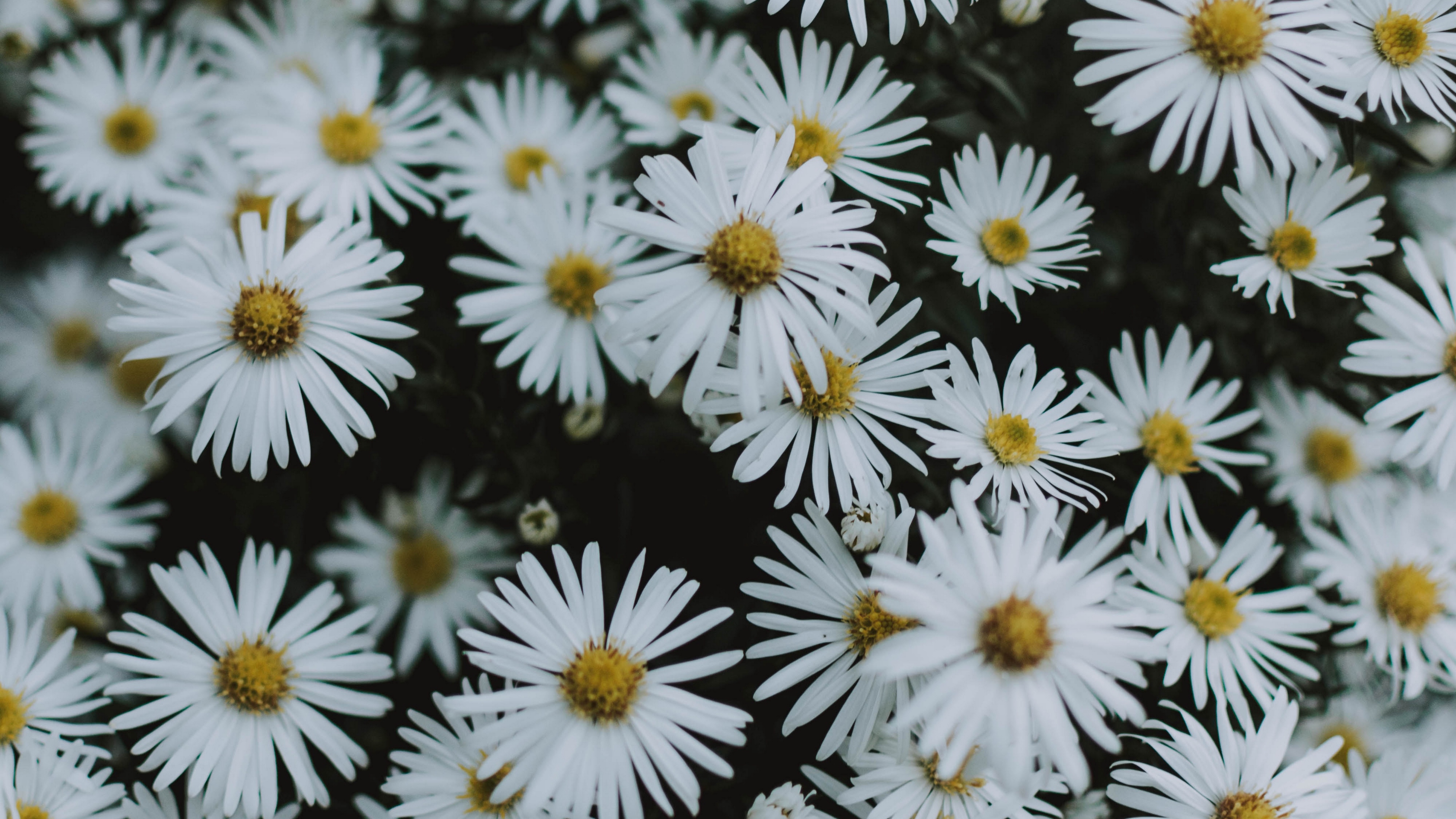 আজকের
 অনলাই ক্লাসে
স্বাগতম
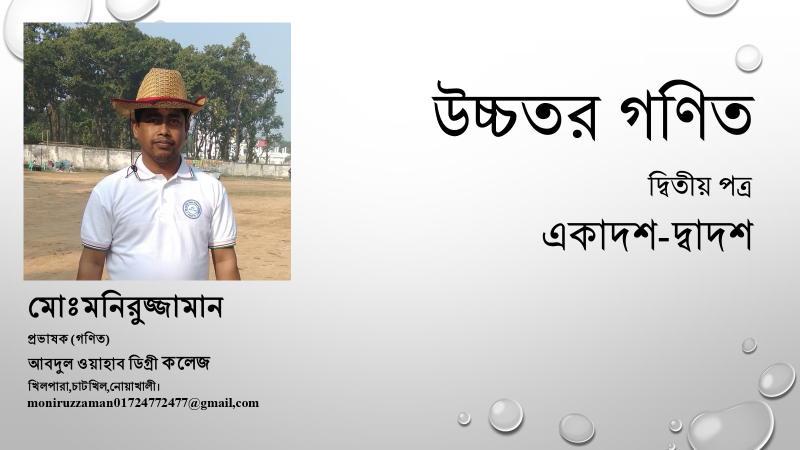 প্রথম পত্র
শিখনফলঃ
ম্যাট্রিক্সের যোগ করতে পারবে
ম্যাট্রিক্সের বিয়োগ করতে পারবে
ম্যাট্রিক্সের গুন করতে পারবে
ম্যাট্রিক্সের স্কেলার দ্বারা গুন করতে পারবে
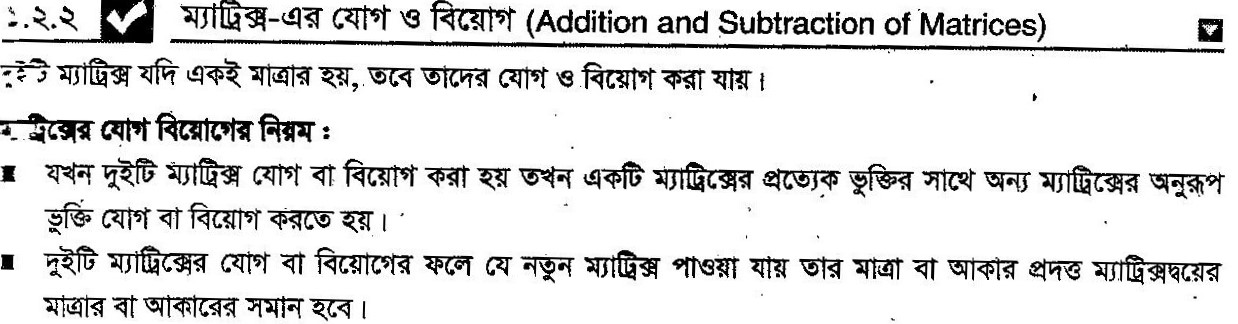 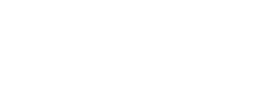 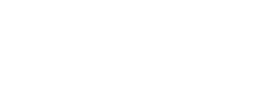 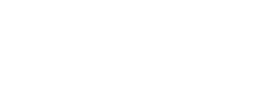 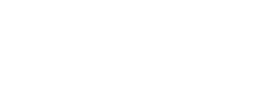 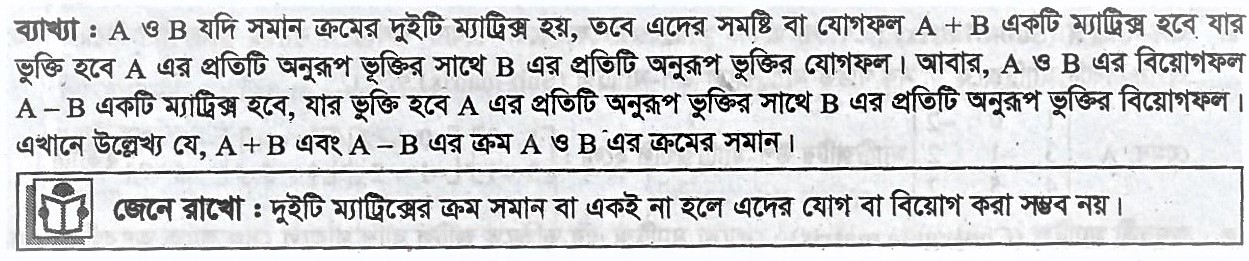 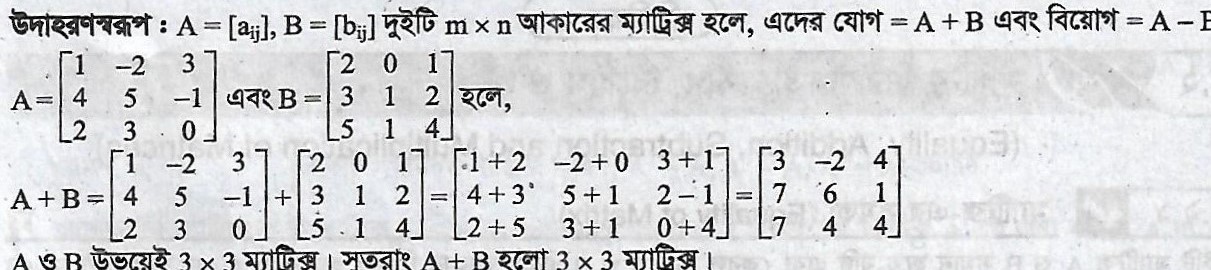 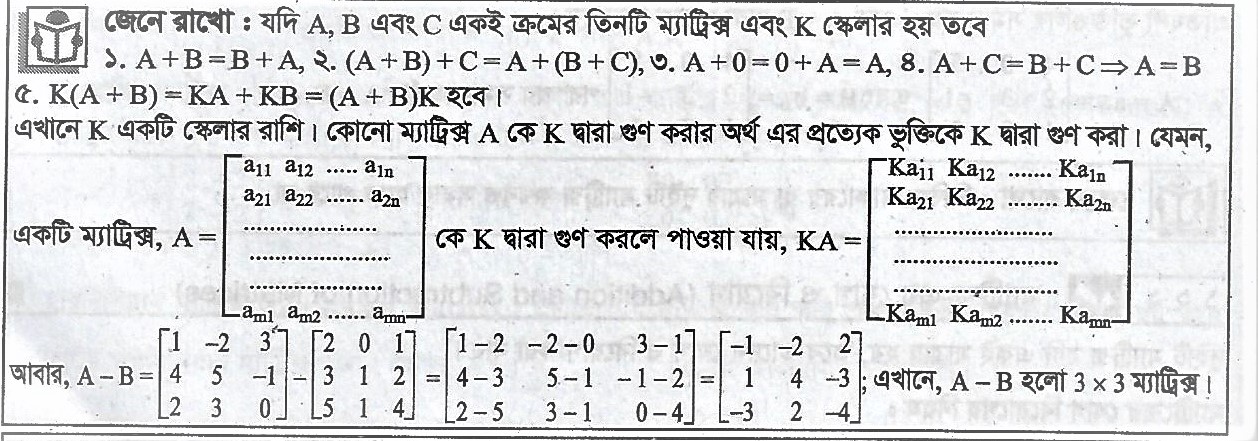 একক কাজ
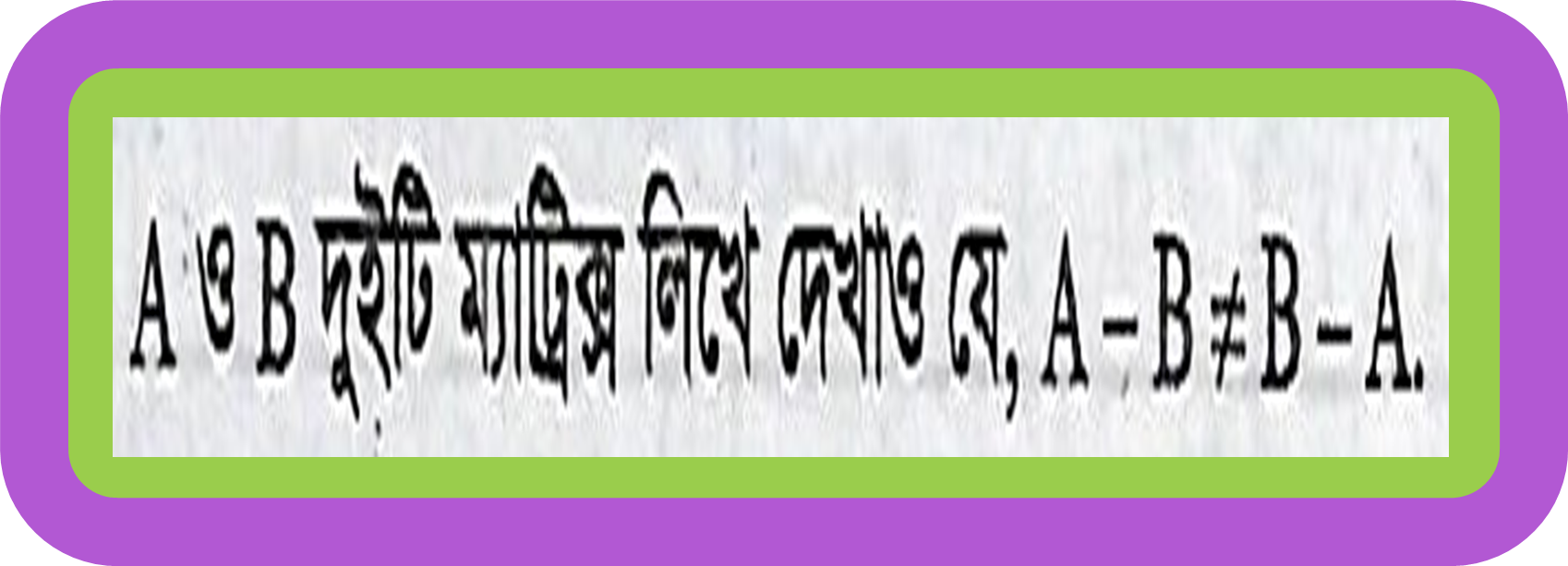 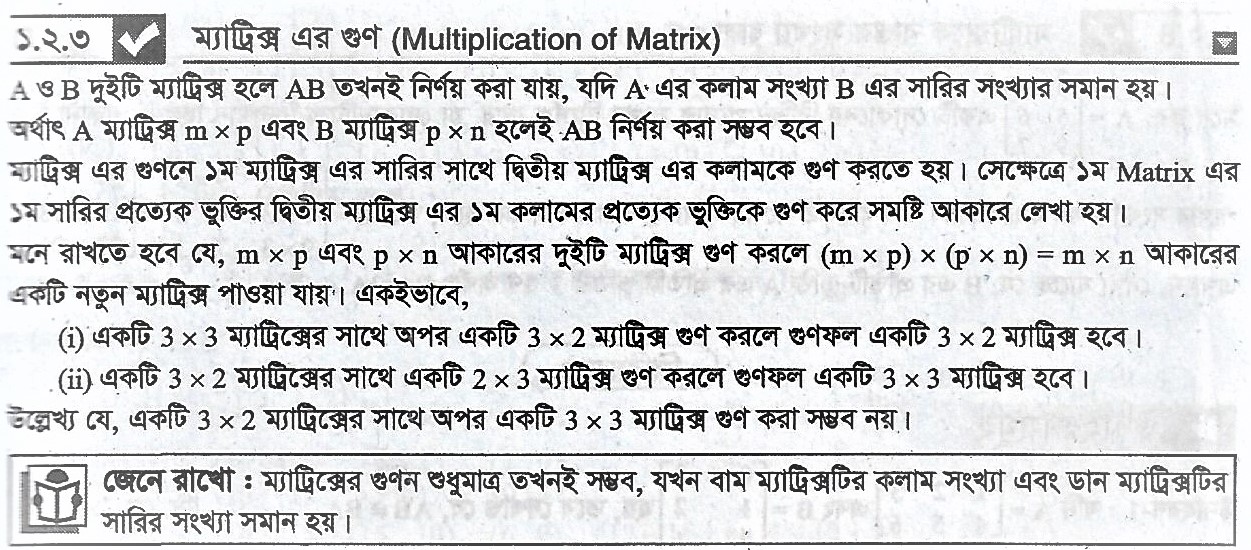 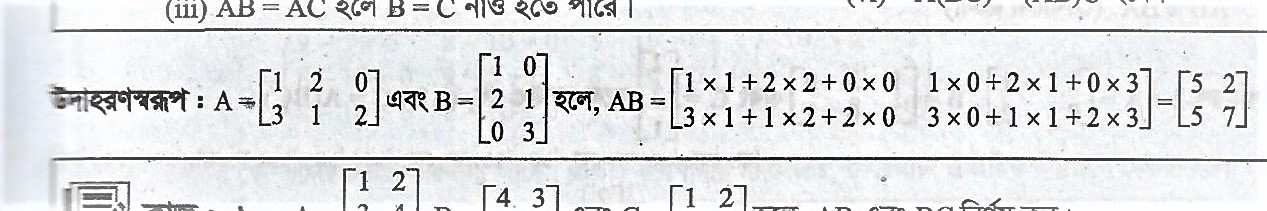 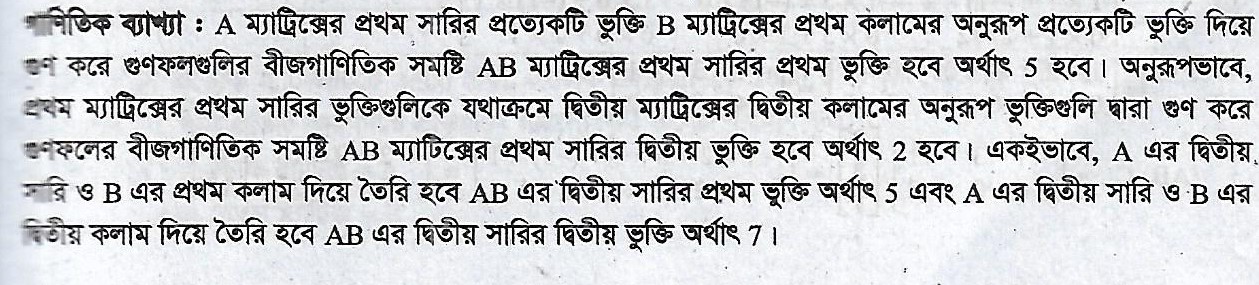 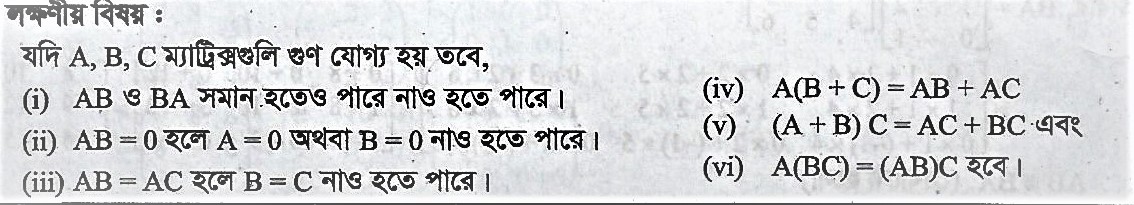 দলগত কাজ
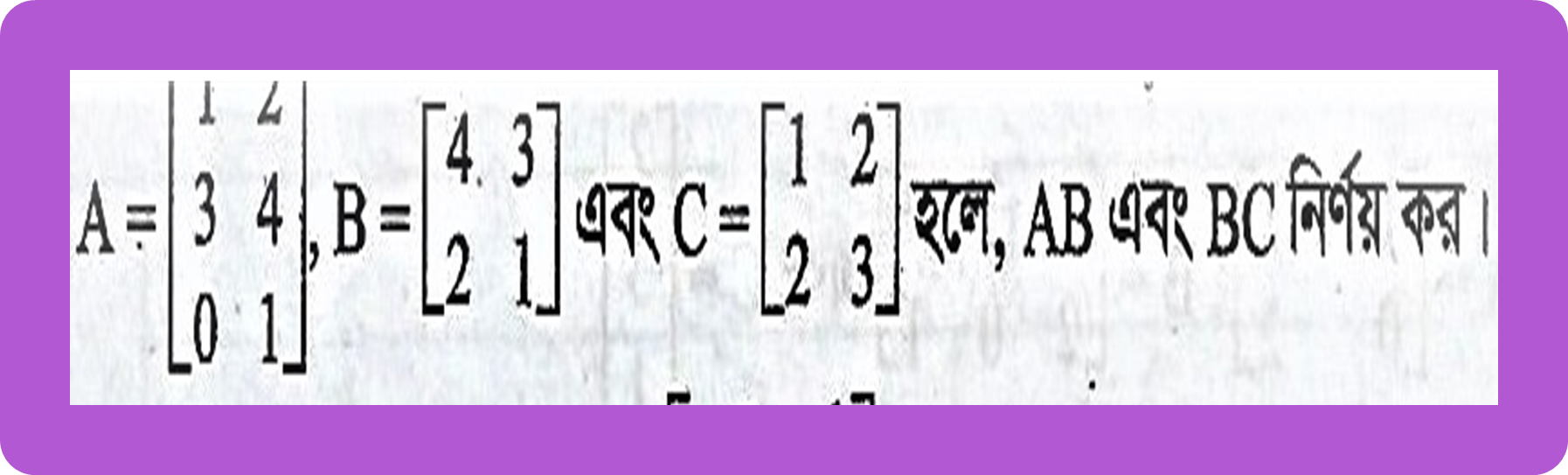 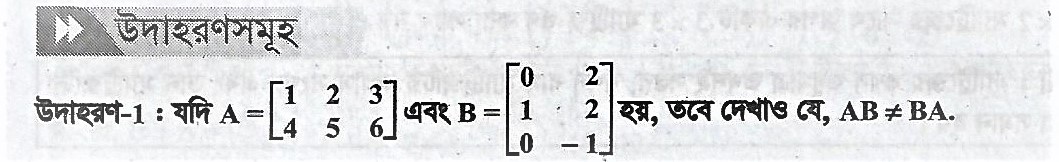 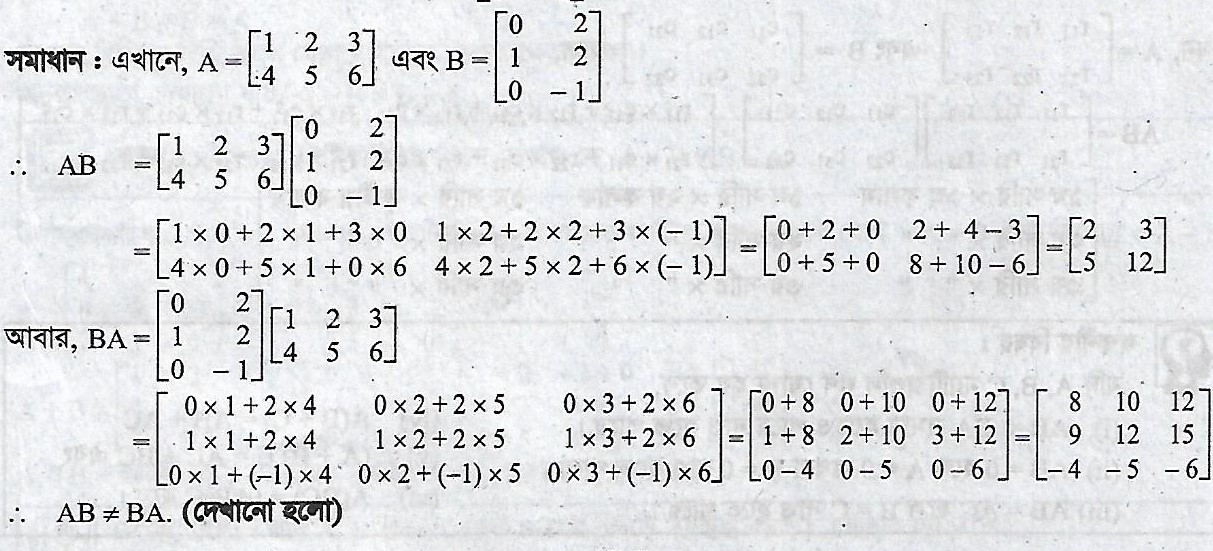 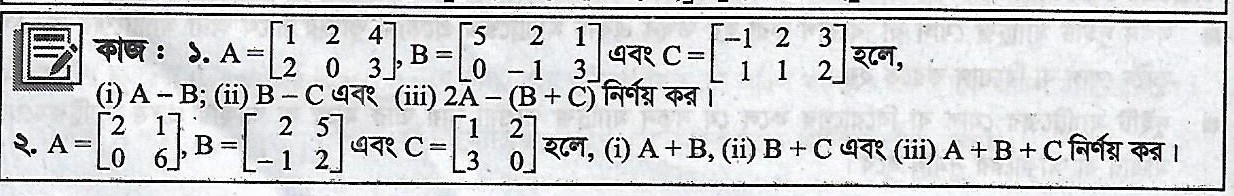 বাড়ীর
 কাজ
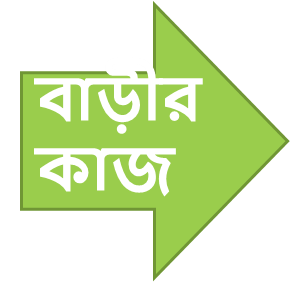 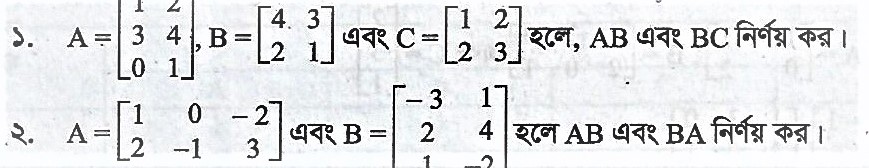 ধন্যবাদ
 সকলকে
ঘরে থাকো অনলাইনে শিখো নিরাপদে থাকো
আল্লাহ হাফেজ